Authentic Christianity; an Exposition of 1 JohnFEAR AND LOVE1 John 4:15-21     Pew Bible p. 1209
1 John 3:18  NCV
My children, 
we should love people 
not only with words and talk,
 but by our actions 
and true caring.
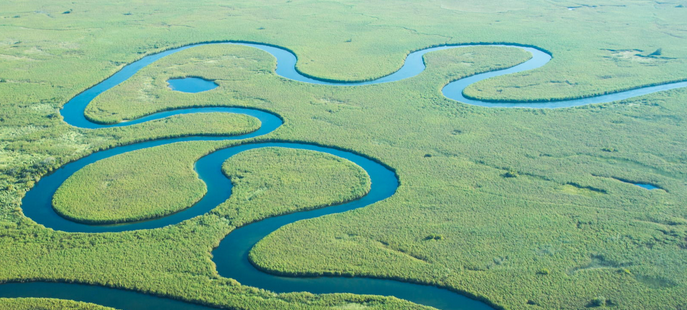 Prominent Truths in 1 John 4
God is love. 1 John 4:7,8,16
God has revealed His love to us through Christ.1 John 4:9,10
Those who are saved believe certain truths about Jesus. 1 John 4:2-3,14-5
Christians love others. 1 John 4:7,11,16,19,21
Loving one another testifies of God to the world. 1 John 4:12,17
Truth to Take with You
There is no fear in love.
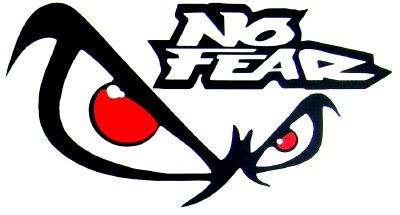 Deuteronomy 10:20
Fear the Lord your God and serve him.
Proverbs 1:7
The fear of the Lord 
is the beginning of knowledge.
Fear Cast Out by Love
1. Fear of judgment and condemnation by God.
Psalm 9:7-8
But the Lord abides forever;He has established His throne for judgment,And He will judge the world in righteousness;He will execute judgment 
for the peoples with equity.
Amos 5:18-19
Alas, you who are longing
 for the day of the Lord,For what purpose
 will the day of the Lord be to you?It will be darkness and not light;As when a man flees from a lionAnd a bear meets him,Or goes home, leans his hand against the wallAnd a snake bites him.
Zephaniah 1:14-15 ESV
The great day of the Lord is near,    near and hastening fast;the sound of the day of the Lord is bitter;    the mighty man cries aloud there.A day of wrath is that day,    a day of distress and anguish,a day of ruin and devastation…
Matthew 25:31ff
When the Son of Man comes
 in his glory, and all the angels with him,
 he will sit on his glorious throne. 
 All the nations will be gathered before him, and he will separate the people
 one from another 
as a shepherd separates 
the sheep from the goats. 
He will put the sheep on his right 
and the goats on his left.
Matthew 25:31ff
Then the King will say to those on his right, ‘Come, you who are blessed by my Father;
 take your inheritance, 
the kingdom prepared for you
 since the creation of the world…’
Matthew 25:31ff
…he will say to those on his left, 
‘Depart from me, you who are cursed,
 into the eternal fire prepared
 for the devil and his angels…’ 
They will go away to eternal punishment, 
but the righteous to eternal life.
Revelation 20:11-15
Then I saw a great white throne 
and him who was seated on it. 
The earth and the heavens
 fled from his presence, 
and there was no place for them. 
 And I saw the dead, great and small,
 standing before the throne,
 and books were opened.
Revelation 20:11-15
Another book was opened, 
which is the book of life.
The dead were judged
 according to what they had done
 as recorded in the books. 
… Anyone whose name
 was not found written
 in the book of life 
was thrown into the lake of fire.
John 3:18
Whoever believes in him is not condemned, 
but whoever does not believe
 stands condemned already 
because they have not believed
 in the name of God’s one and only Son.
Fear that Is Cast Out by Love
Fear of judgment and condemnation by God.

Lack of assurance of salvation
Fear that Is Cast Out by Love
Fear that dominates people who claim to know Jesus as Savior and Lord.

Fear that prompts us to act hurtfully toward others.
Truth to Take with You
There is no fear in love.
Challenge
If you are without Christ, let the knowledge of Judgment Day scare the **** out of you.

Evaluate how much of what you do or don’t do is motivated by fear.
Challenge
Believe that, for those who are in Christ, there is no fear in love. 
Don’t use fear to manipulate or intimidate others for selfish ends.
Allow God’s love to have its perfect effect in your life so that fear no longer rules over you.